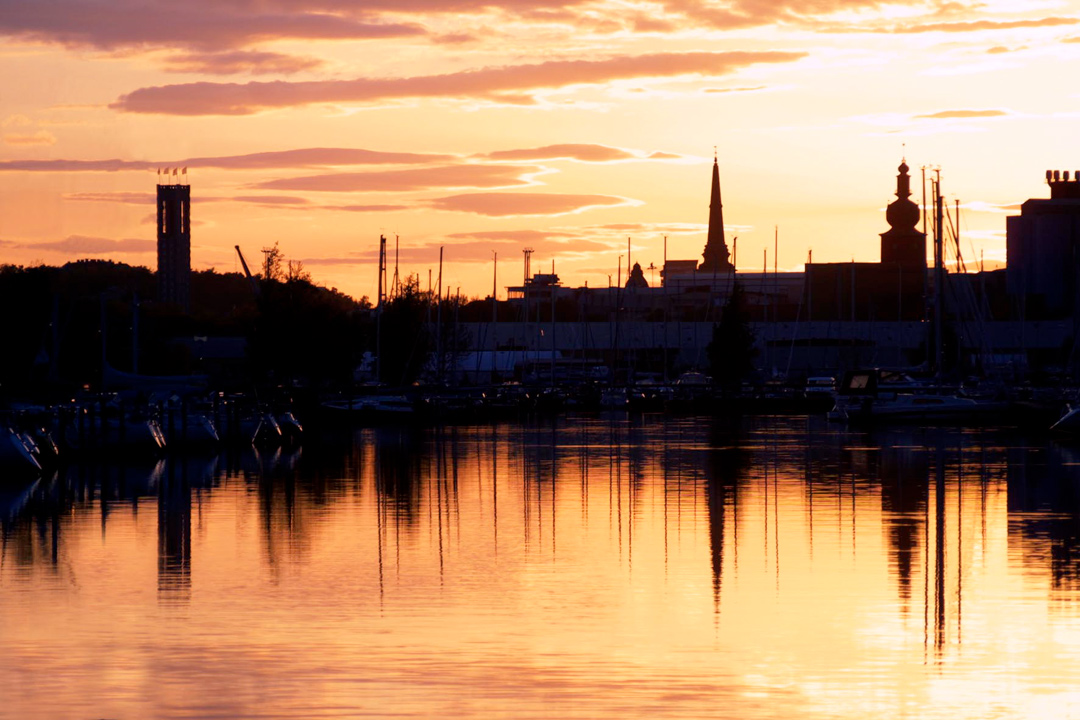 Soloföretagare
Företagarna 2015
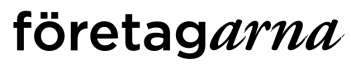 8 februari 2016
Om undersökningen
Enkäten skickades måndag 9 november till drygt 17 000 medlemmar
Påminnelse skickades måndag 20 november till de som inte har svarat då
Resultatet i presentationen baseras på 3 800 svar (22 %), varav       3 200 soloföretagare (23 november 2015)
Resultat är inte viktat. Populationen är soloföretagare som är medlem i Företagarna. De är antagligen mer stabil (i omsättning och lönsamhet) än soloföretagare i genomsnitt i Sverige
8 februari 2016
Skulle du vilja anställa någon i framtiden?
8 februari 2016
Skulle du vilja anställa någon i framtiden?
8 februari 2016
Skulle du vilja anställa någon i framtiden? Svar=JA
8 februari 2016
Skulle du vilja anställa någon i framtiden? Svar=JA
8 februari 2016
Skulle du vilja anställa någon i framtiden? Svar=JA
8 februari 2016
Skulle du vilja anställa någon i framtiden? Svar=JA
8 februari 2016
Ungefär hur många anställda tror du att företaget har om fem år?
Bas: de som skulle vilja anställa någon i framtiden
8 februari 2016
Ungefär hur många anställda tror du att företaget har om fem år?
Bas: de som skulle vilja anställa någon i framtiden
8 februari 2016
Ungefär hur många anställda tror du att företaget har om fem år?
Bas: de som skulle vilja anställa någon i framtiden